Natural Language Processing Tutorials
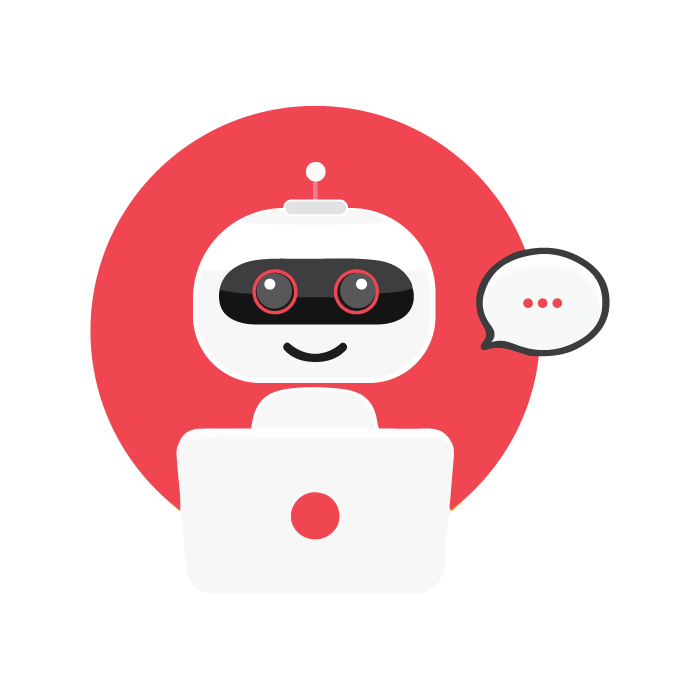 Become a natural language processing expert
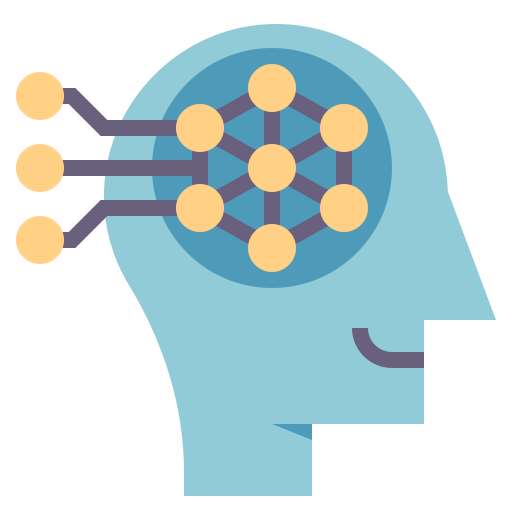 Supervised by Dr. Kenny Zhu
TAs: Essam Abdelghany
0
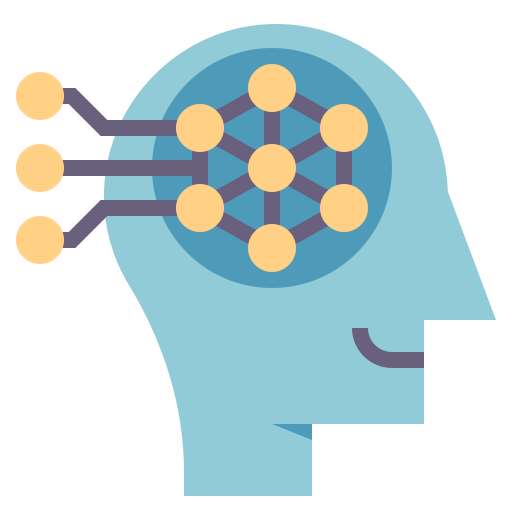 Pop Quiz
Reminder in tutorials we recap on lecture via pop quiz, learn technologies discuss hard problems in assignments, demonstrate practical aspects of content learnt in lecture
1
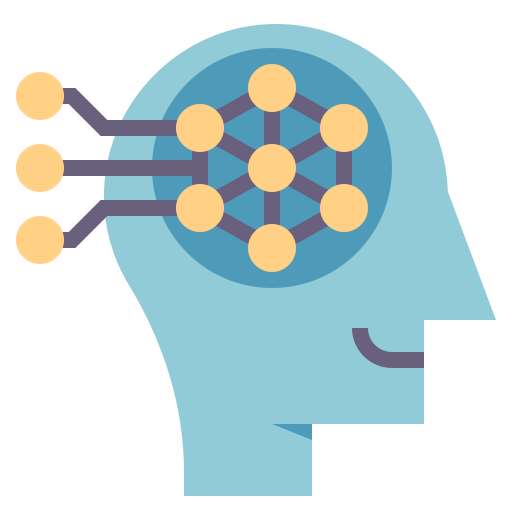 Pop Quiz
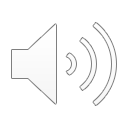 Take notes as quizzes may not be posted in solved form.
2
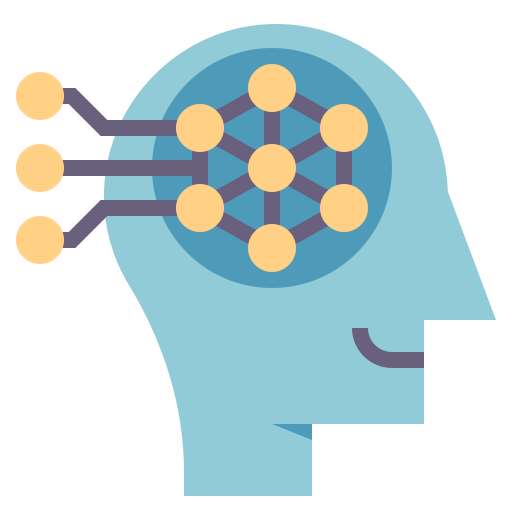 Pop Quiz
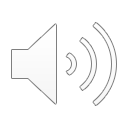 3
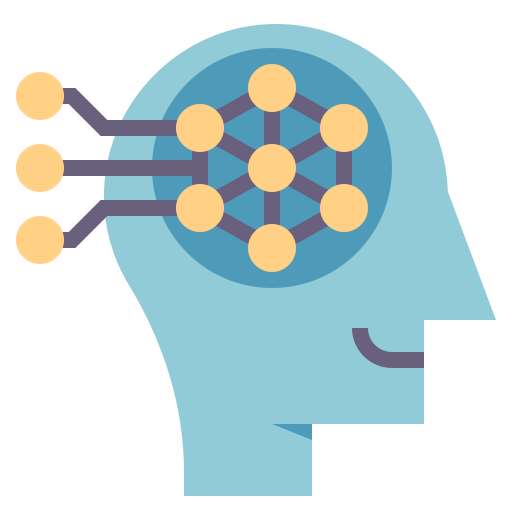 Pop Quiz
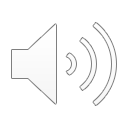 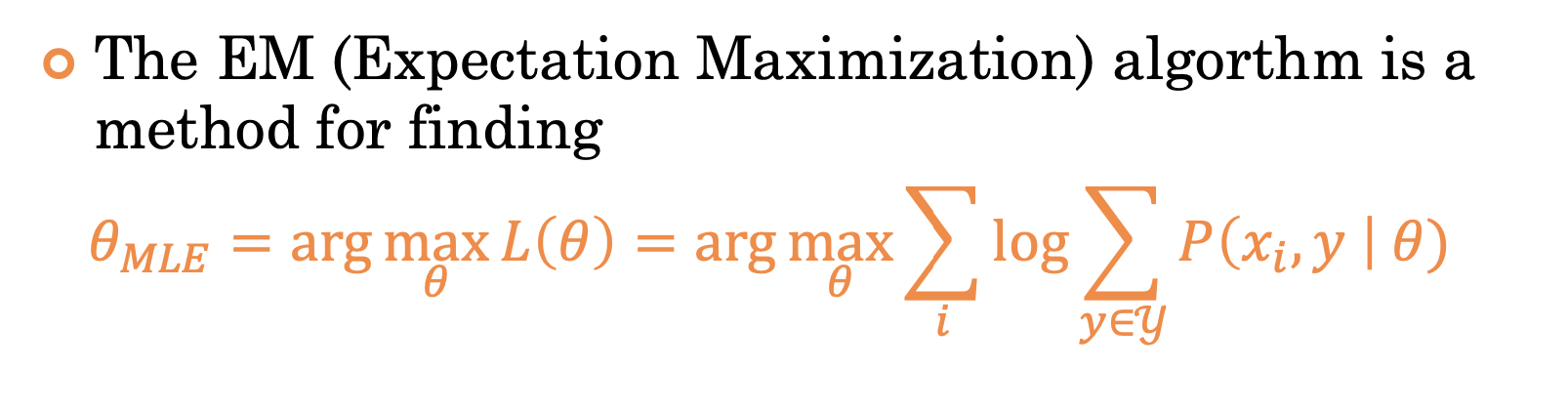 4
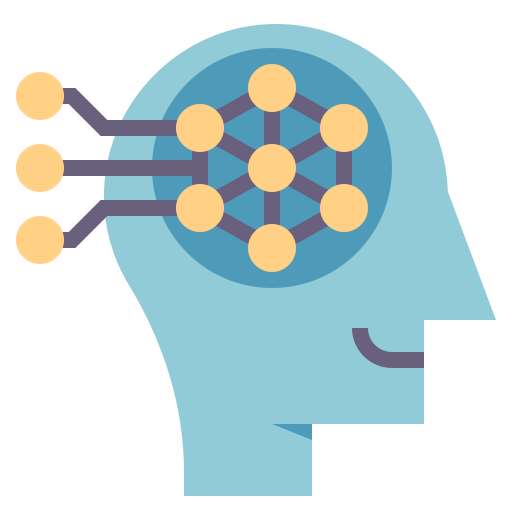 Pop Quiz
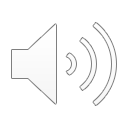 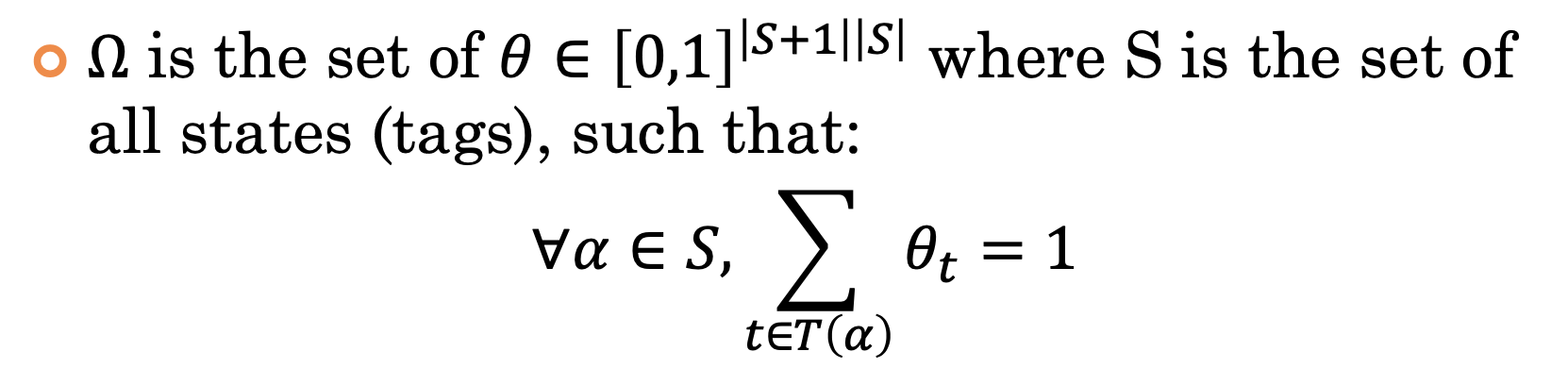 5
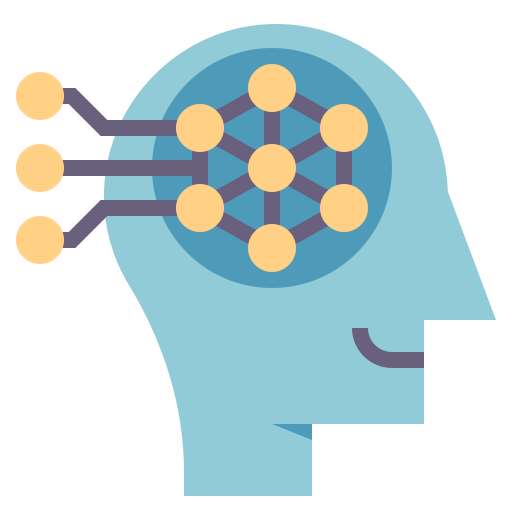 Pop Quiz
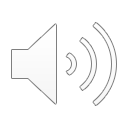 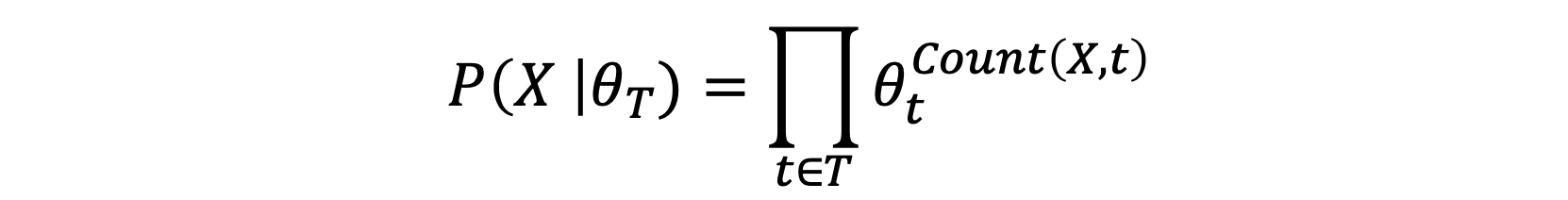 6
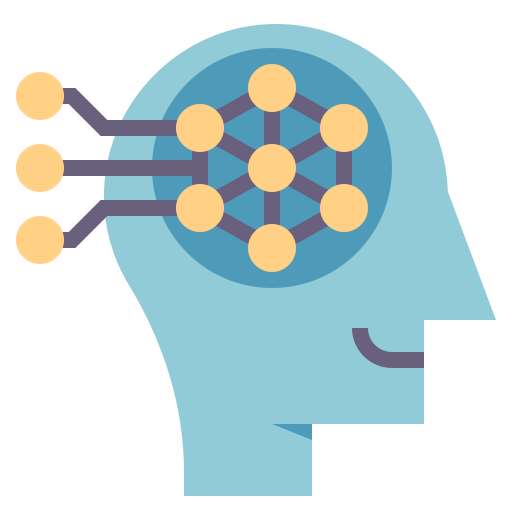 Pop Quiz
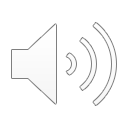 5) In the EM algorithm
a) It’s possible to estimate the MLE without labels (like KMeans)
b) If the fully observed data has a simple solution then so will the partially observed data
c) Initialization does not matter
e) All of the above
7
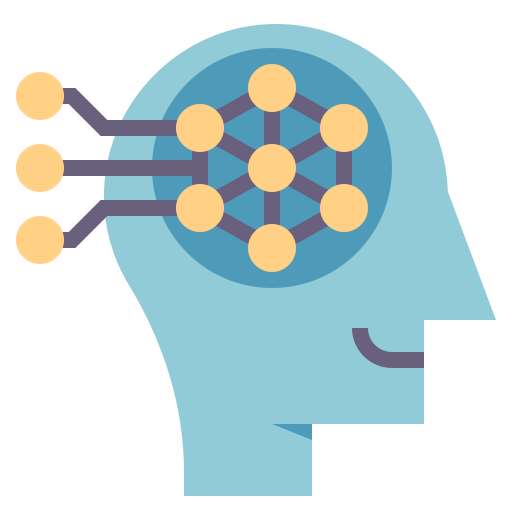 Pop Quiz
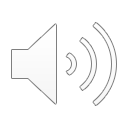 6) Fundamental Problems HMM can solve
a) Given the model parameters and observed data, estimate the optimal sequence of hidden states.
b) Given the model parameters and observed data, calculate the model likelihood.
c) Given just the observed data, estimate the model parameters.
e) All of the above
8
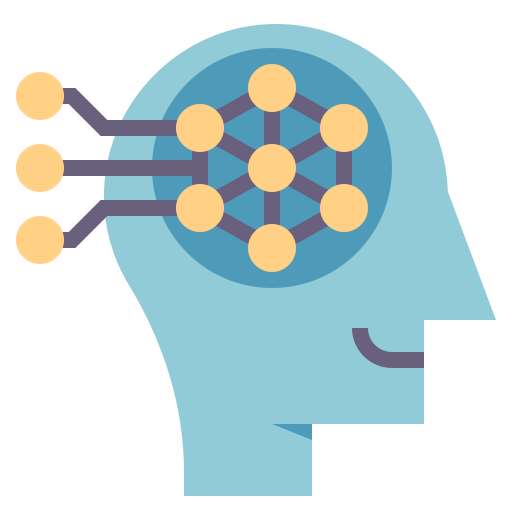 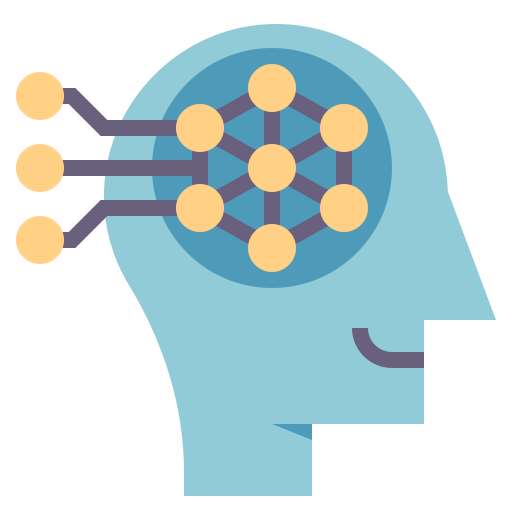 Thank You
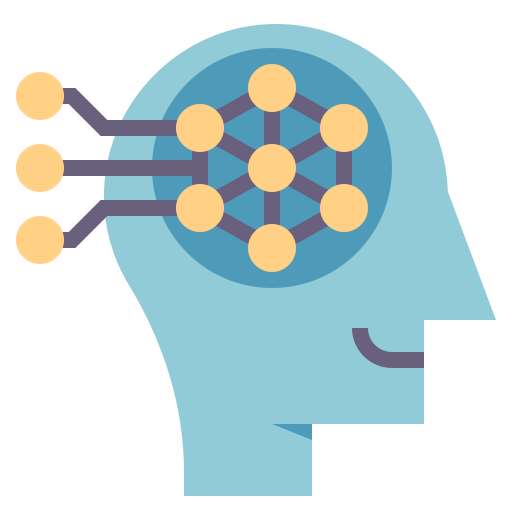 9